NHIỆT LIỆT CHÀO ĐÓN CÁC EM ĐẾN VỚI BÀI HỌC MỚI!
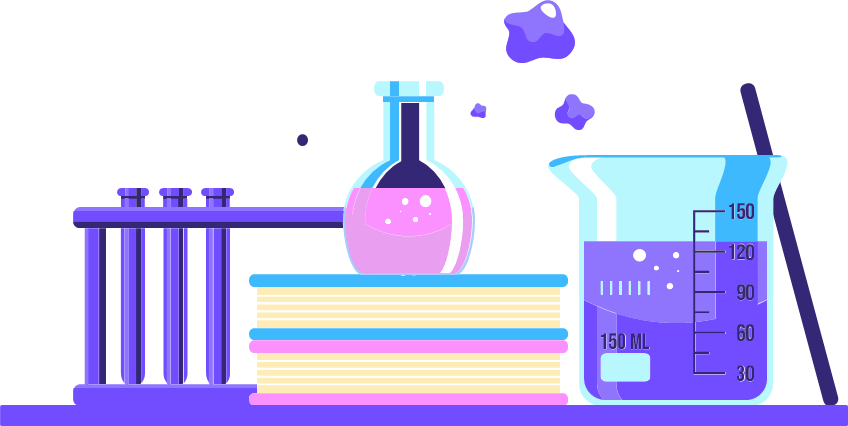 KHỞI ĐỘNG
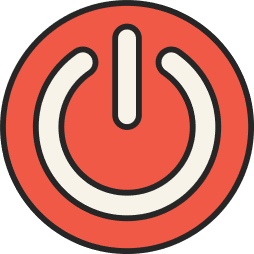 Một số phức chất sinh học trong tự nhiên như chlorophyll, hemoglobin, vitamin B12,... có vai trò rất quan trọng đối với cuộc sống. Vai trò của các phức chất sinh học là gì? Các phức chất khác được ứng dụng trong y học, đời sống và sản xuất, hoá học như thế nào?
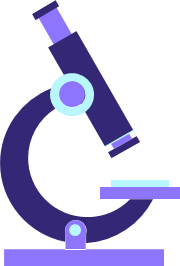 BÀI 8: VAI TRÒ VÀ ỨNG DỤNG CỦA PHỨC CHẤT
NỘI DUNG BÀI HỌC
I.
II.
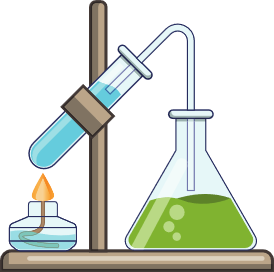 Vai trò của một số phức chất sinh học
Ứng dụng của phức chất trong một số lĩnh vực
I.
VAI TRÒ CỦA MỘT SỐ PHỨC CHẤT SINH HỌC
Vai trò sinh học của chlorophyll
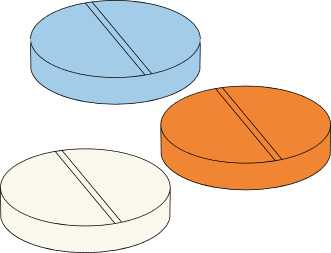 Thảo luận 1: Tìm hiểu và cho biết vai trò sinh học của chlorophyll.
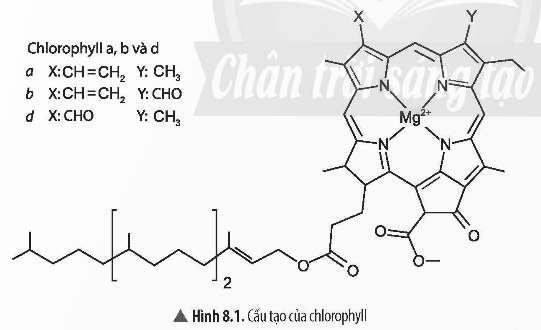 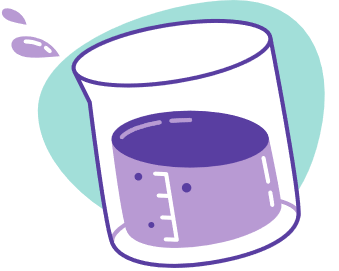 Chlorophyll là phức chất của magnesium, là thành phần chính trong chất diệp lục.
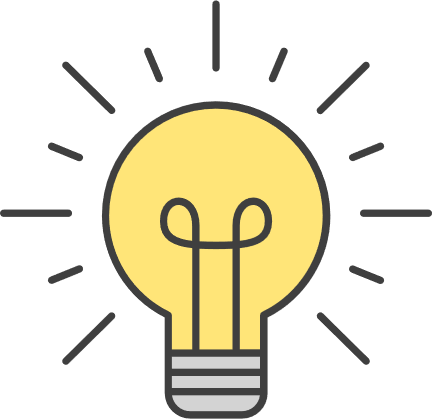 Vai trò chlorophyll
Chlorophyll có vai trò chính là xúc tác trong quá trình quang hợp của cây xanh và một số loài sinh vật.
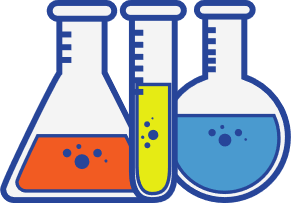 Vai trò sinh học của heme B
Thảo luận 2: Tìm hiểu và cho biết vai trò chính của heme B đối với cơ thể người.
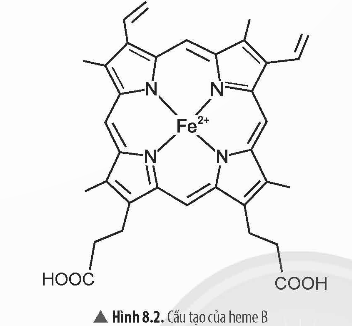 Heme B là phức chất của sắt, là thành phần cấu tạo nên hemoglobin trong các protein có chức năng hô hấp.
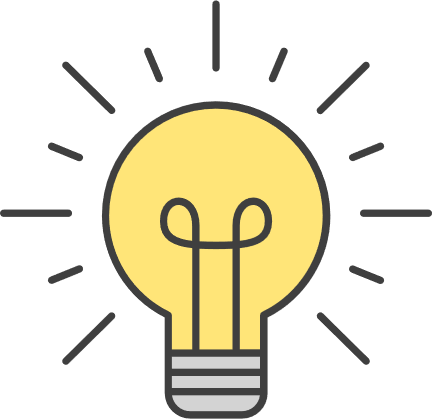 Vai trò 
Heme B
Heme B có vai trò không thể thiếu của hemoglobin, giúp cung cấp oxygen đến các tế bào và mô trong cơ thể.
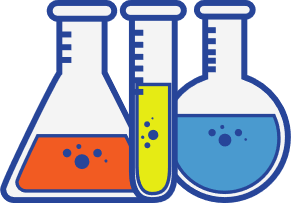 Vai trò sinh học của vitamin B12
Thảo luận 3 và Luyện tập:
Tìm hiểu và cho biết vai trò của vitamin B12 đối với cơ thể.
Tìm hiểu thông tin từ sách, báo và internet, hãy cho biết 3 loại thực phẩm giàu vitamin B12 có lợi cho sức khỏe con người.
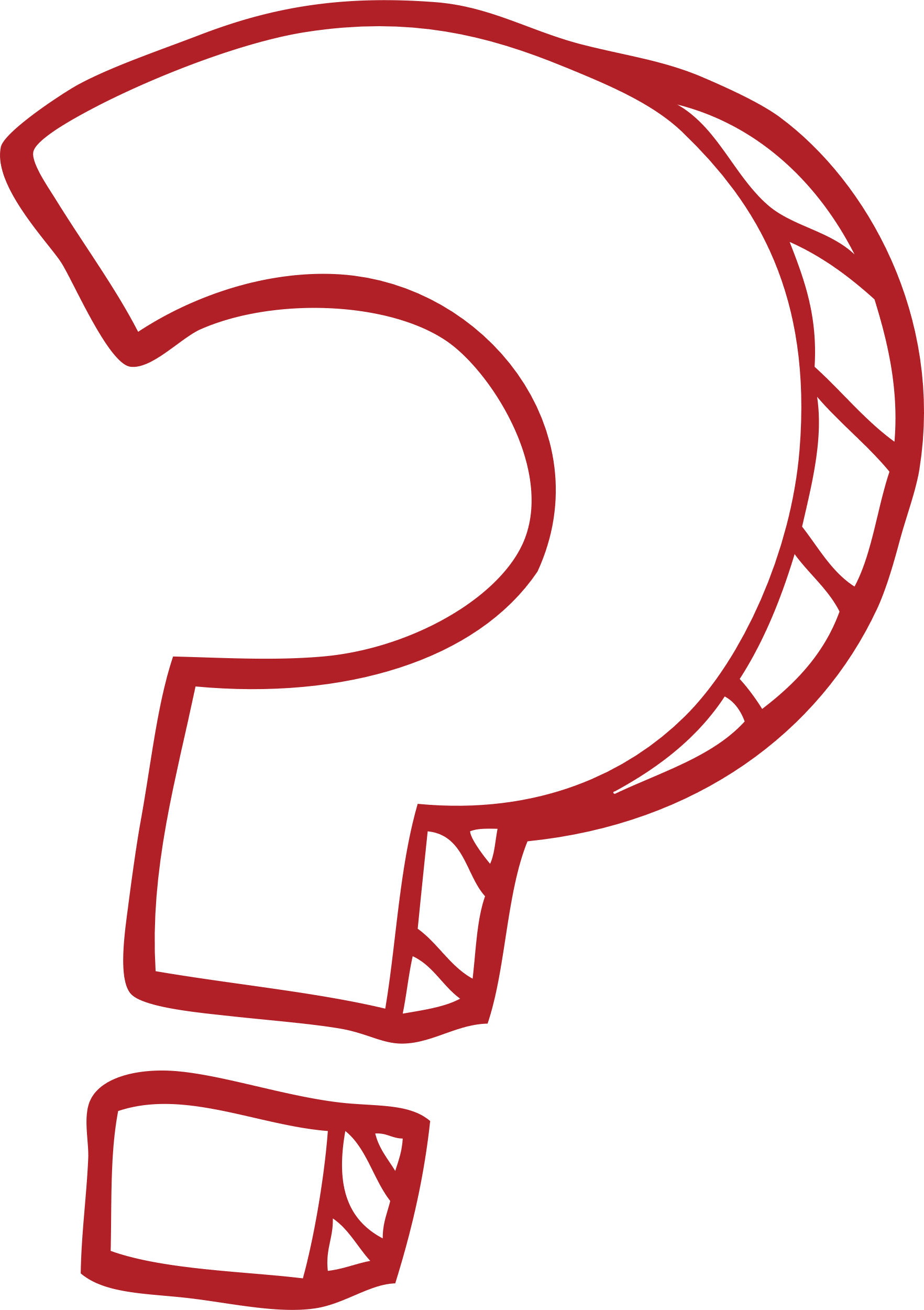 Gợi ý
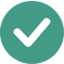 Vitamin B12 là phức chất của cobalt, là vitamin thuộc nhóm B, tham gia vào quá trình tạo tế bào máu, duy trì và tăng cường chức năng miễn dịch, đảm bảo sự trao đổi chất tốt của hệ tiêu hóa.
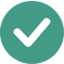 Vitamin B12 thường có trong các thực phẩm từ động vật như thịt, cá, trứng, sữa,… Một số loại thực phẩm từ thực vật có chứa vitamin B12 như nấm, đậu phụ, sữa đậu nành,… Cũng có thể bổ sung vitamin B12 từ thực phẩm chức năng hoặc dược phẩm.
II.
ỨNG DỤNG CỦA PHỨC CHẤT TRONG MỘT SỐ LĨNH VỰC
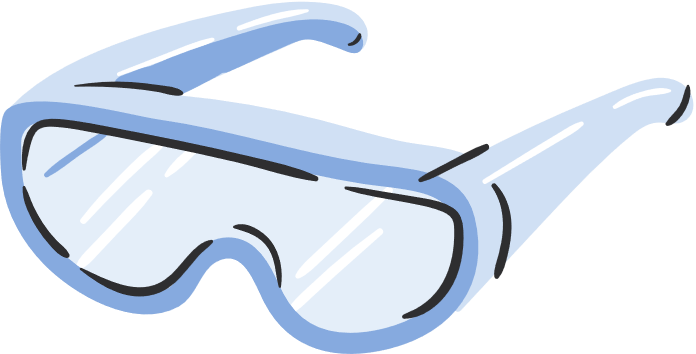 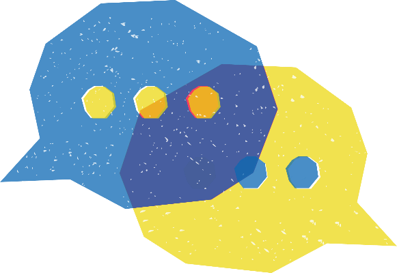 HOẠT ĐỘNG CẶP ĐÔI
Ứng dụng của phức chất trong y học
Thảo luận 4: Tìm hiểu trên internet hoặc trong sách, báo, hãy trình bày một số ứng dụng của phức chất trong y học.
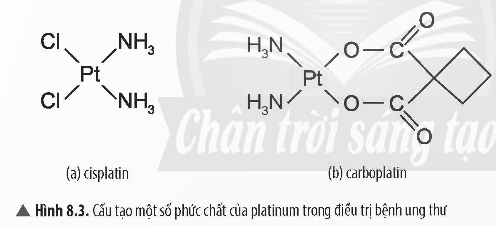 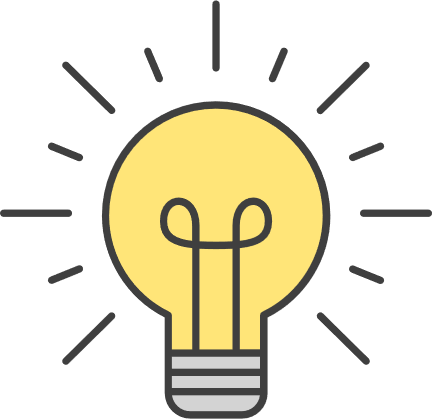 Dược phẩm auranofin là phức chất của vàng(i).
Y học
Chức năng bổ sung các nguyên tố vi lượng kẽm, sắt, cobalt,…
Ứng dụng của phức chất
Thực phẩm
Sử dụng làm chất tương phản trong kĩ thuật chụp MRI (chụp cộng hưởng từ).
Nguyên tố gadolinium
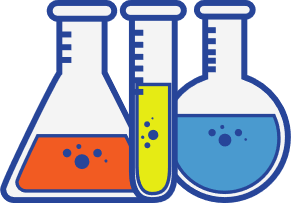 Thảo luận 5: Tra cứu trong sách, báo và trên internet, lấy ví dụ phức chất được ứng dụng trong đời sống và sản xuất.
Ứng dụng của phức chất trong đời sống và sản xuất
Được sử dụng làm xúc tác cho phản ứng oxi hóa C2H4 thành CH3CHO.
Phức chất [PdCl4]2-
Được sử dụng làm chất giảm nhiệt độ nóng chảy của al2o3 trong sản xuất nhôm.
Phức chất Na3[AlF6]
Thảo luận 5: Tra cứu trong sách, báo và trên internet, lấy ví dụ phức chất được ứng dụng trong đời sống và sản xuất.
Ứng dụng làm chất cung cấp phối tử tổng hợp phân bón chelate nhằm tăng năng suất và chất lượng của cây trồng.
Phức chất EDTA hoặc EDDHA
Na2[Cu(EDTA).4H2O, Na2[Zn(EDTA)].4H2O, Na[Fe(EDTA)].3H2O,…
Một số phức chất dùng làm phân bón cung cấp nguyên tố vi lượng cho cây trồng
Ứng dụng của phức chất trong hóa học
Luyện tập:
Tìm hiểu từ các nguồn thông tin để lấy ví dụ phức chất được ứng dụng trong hóa học.
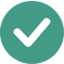 Phức chất K3[Fe(CN)6] (thường gọi là potassium ferricyanide) được dùng làm thuốc thử để nhận biết cation Fe2+ do tạo ra kết tủa KFe[Fe(CN)6] có màu xanh-chàm (còn gọi là xanh Turnbull).
Gợi ý
Ứng dụng của phức chất trong hóa học
Luyện tập:
Tìm hiểu từ các nguồn thông tin để lấy ví dụ phức chất được ứng dụng trong hóa học.
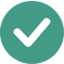 Phức chất được tạo ra bởi ion Fe3+ và SCN- có màu đỏ đậm được dùng trong phân tích định tính hoặc định lượng cation Fe3+.
Gợi ý
Ứng dụng của phức chất trong hóa học
Luyện tập:
Tìm hiểu từ các nguồn thông tin để lấy ví dụ phức chất được ứng dụng trong hóa học.
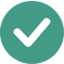 Dạng muối của hợp chất EDTA (ethylenediaminetetraacetic acid) có thể tạo ra phức chất tan với nhiều cation kim loại, nên thường được dùng trong chuẩn độ tạo phức,…
Gợi ý
Ứng dụng của phức chất trong hóa học
Luyện tập:
Tìm hiểu từ các nguồn thông tin để lấy ví dụ phức chất được ứng dụng trong hóa học.
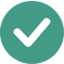 Bằng phương pháp sol-gel, người ta tổng hợp được các chất xúc tác Pt/C, Pt/Rh, Pt/Pd sử dụng trong bộ chuyển đổi khí thải ô tô, bộ chuyển các khí thải độc hại (CO, NOx,…) thành khí ít độc hại.
Gợi ý
Phức chất [Ru(bipy)3]Cl2.6H2O là một trong những phức chất phổ biến được sử dụng trong phân tích quang phổ, đặc biệt là trong phổ huỳnh quang. Phức chất này cũng được sử dụng trong phổ huỳnh quang sinh học để xác định nồng độ các chất như protein, DNA và RNA.
Ứng dụng của phức chất trong hóa học
Luyện tập:
Tìm hiểu từ các nguồn thông tin để lấy ví dụ phức chất được ứng dụng trong hóa học.
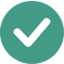 Gợi ý
LUYỆN TẬP
--- Chọn đáp án đúng---
1
Phát biểu nào sau đây là sai về vitamin B12?
Có trong các thực phẩm từ động vật như thịt, cá, trứng, sữa,…
Tham gia vào quá trình tạo tế bào máu, tăng cường miễn dịch.
Là phức chất của Co3+, thuộc vitamin nhóm B.
Là thành phần của hemoglobin.
Là thành phần của hemoglobin.
C
D
B
A
C
2
Ứng dụng của phức chất trong hóa học là gì?
tạo màu sắc đa dạng cho các lớp men tráng trên gốm sứ.
Nhận biết và xác định hàm lượng các ion kim loại chuyển tiếp trong dung dịch.
Nhận biết và xác định hàm lượng các ion kim loại chuyển tiếp trong dung dịch.
Được dùng làm thuốc chữa bệnh ung thư.
Được dùng làm thuốc chữa bệnh HIV.
C
D
B
A
A
3
Xúc tác Wilkinson có công thức [RhCl(PPh3)3] được sử dụng làm xúc tác trong công nghiệp tổng hợp hữu cơ. Số phối tử có trong phức chất là
A
D
B
1.
4.
2.
C
D
3.
4.
4
Cisplatin có vai trò to lớn trong y học nhưng đồng phân của nó lại không có vai trò đó. Trong các phát biểu sau, có bao nhiêu phát biểu đúng?
(1) Cisplatin có đồng phân liên kết.
(2) Cisplatin có đồng phân hình học (cis, trans).
(3) Cisplatin có dạng hình học vuông phẳng.
(4) Cisplatin có đồng phân ion hóa.
A
B
C
D
B
2.
3.
2.
1.
4.
5
Số lượng phối tử trong phức chất tạo nên chlorophyll là bao nhiêu?
A
A
B
1.
1.
2.
C
D
3.
4.
VẬN DỤNG
1. Cardiolite được ứng dụng trong y học. Tìm hiểu thông tin và cho biết cardiolite được ứng dụng trong y học như thế nào.
là dược phẩm chứa phức chất của đồng vị phóng xạ technetium (Tc-99m)
thường được dùng trong chẩn đoán hình ảnh cơ tim.
VẬN DỤNG
2. Phức chất bát diện [Ru(bipy)3Cl2.6H2O là một trong những phức chất phổ biến được sử dụng trong phân tích quang phổ, đặc biệt là trong phổ huỳnh quang. Trong đó bipy là viết tắt của bipyridine, có cấu tạo:
a) Xác định dung lượng phối trí của phối tử bipy. Giải thích.
b) Xác định số phối trí của nguyên tử trung tâm.
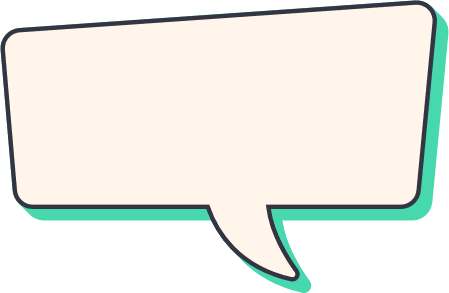 Gợi ý
a) Mỗi phối tử bipy đã cho nguyên tử trung tâm Ru3+ 2 cặp electron để hình thành liên kết trong phức chất, nên bipy có dung lượng phối trí bằng 2.
b) Trong phân tử phức chất, cation Ru3+ đã liên kết với 3 phối tử bipy có dung lượng phối trí bằng 2, nên nguyên tử trung tâm có số phối trí bằng 6.
VẬN DỤNG
3. Em hãy tìm hiểu thông tin và giới thiệu về một loại phân bón vi lượng chứa phức chất, được sử dụng trong nông nghiệp.
Gợi ý
Ví dụ: phân bón Cytocombi chứa các phức chất của EDTA và các nguyên tố sắt, kẽm, đồng, manganese.
EM ĐÃ HỌC
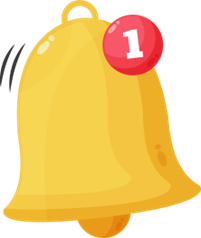 Phức chất có vai trò quan trọng đối với sinh vật như heme B, chlorophyll, vitamin B12.
Các phức chất có nhiều ứng dụng trong y học, hóa học, sản xuất và đời sống:
Một số phức chất được ứng dụng trong điều trị bệnh ung thư, thấp khớp, HIV,...
Dùng trong nhận biết và xác định hàm lượng một số ion kim loại.
Ứng dụng trong công nghiệp gốm sứ và sản xuất hóa chất.
HƯỚNG DẪN VỀ NHÀ
Ôn tập các 
kiến thức đã học
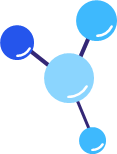 CẢM ƠN CÁC EM ĐÃ THAM GIA TIẾT HỌC HÔM NAY!
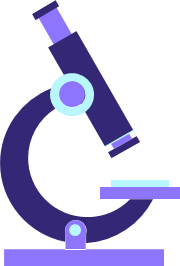